UNIT 3: WHERE’S MY PEN?
Lesson 4 – Phonics
Play in team. Click on an apple. Look and jump left or right.
Say the sound a /eɪ/ or oy /ɔɪ/ and the word.
GAME: JUMP AND SAY
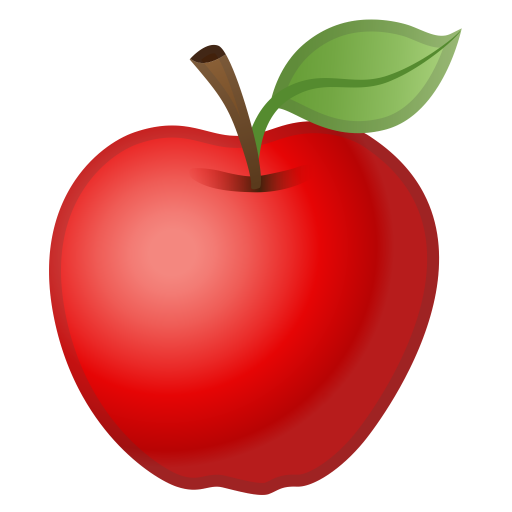 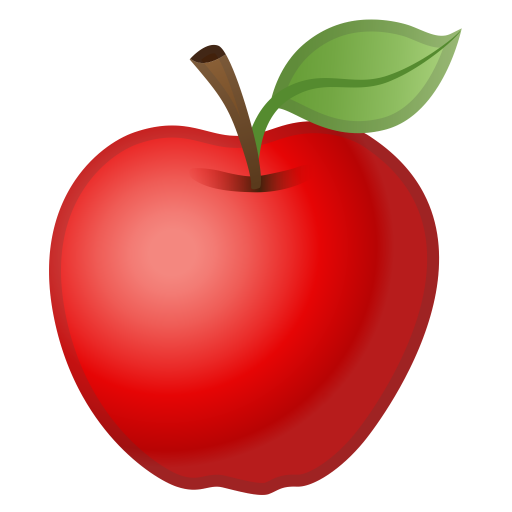 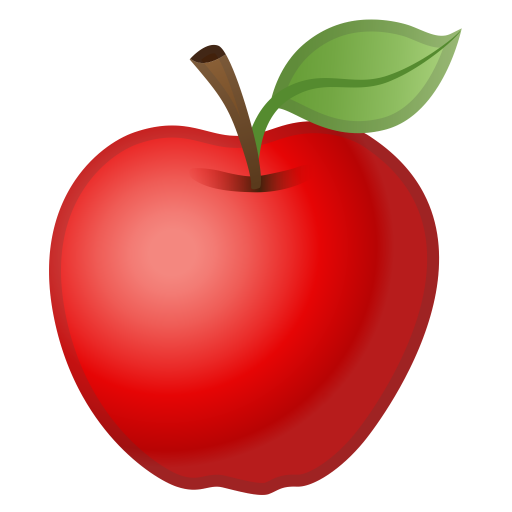 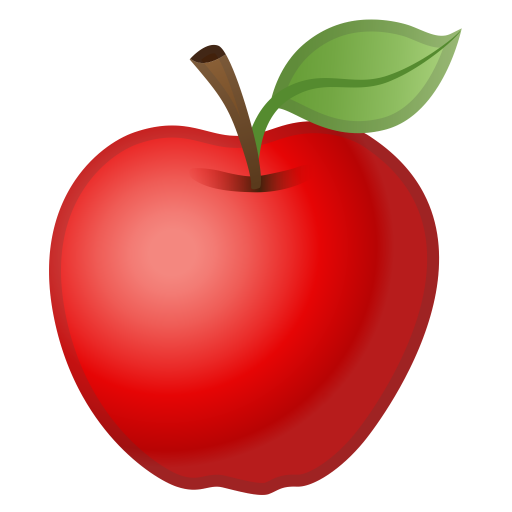 toy
baby
name
joy
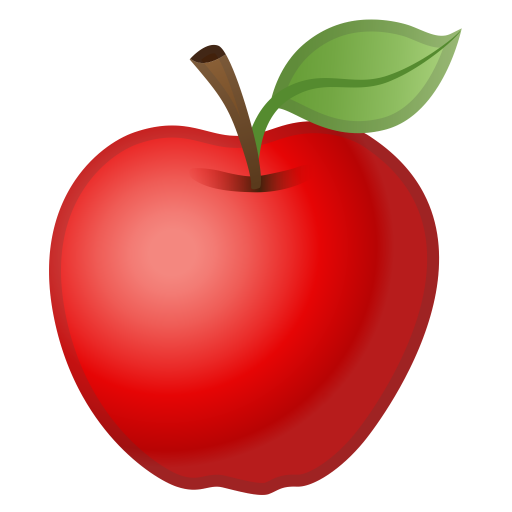 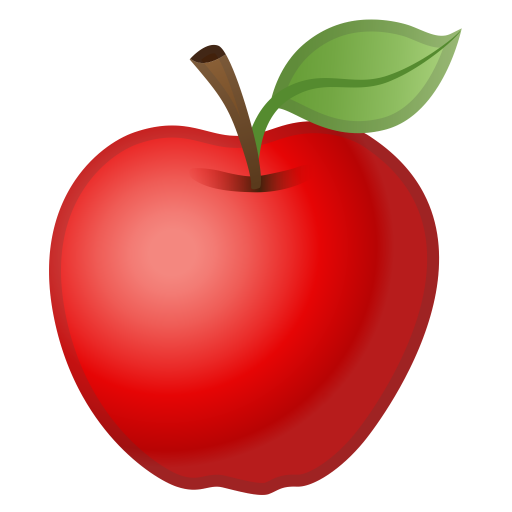 lake
soy
/eɪ/, day
/ɔɪ/, boy
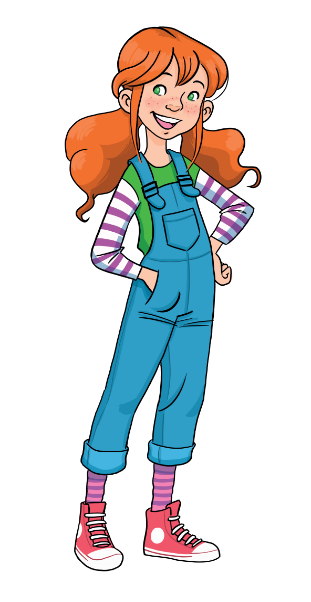 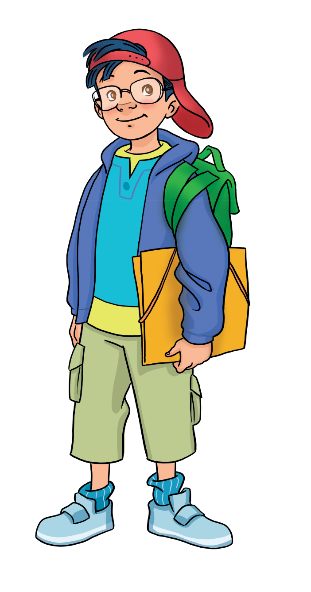 oy
a
ROUND 1
Click on Sam & Marie to try.
WARM-UP
Song: The Short Vowel Song
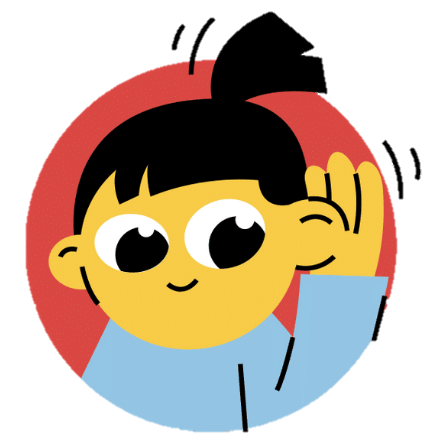 Stand up.
Listen to the song.
Clap your hands and sing along.
LEAD-IN
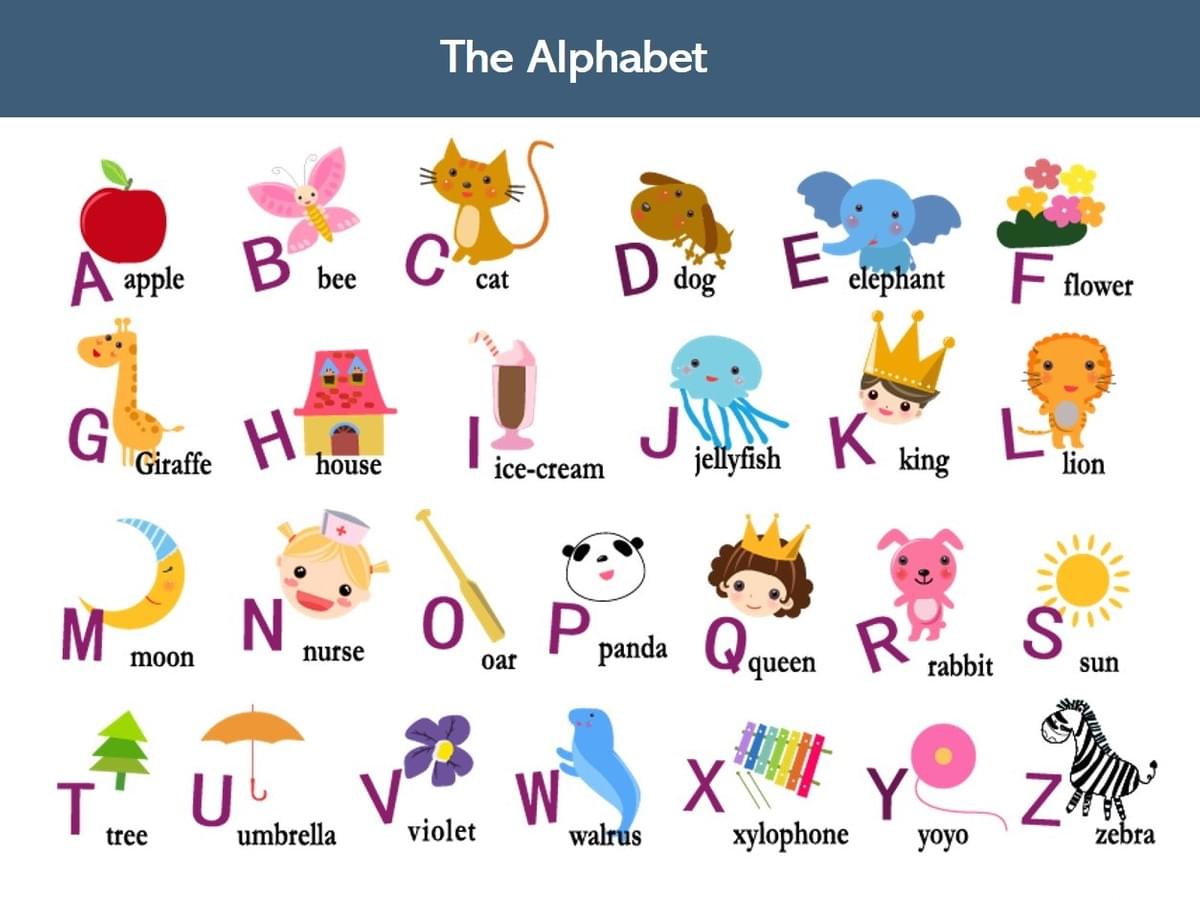 This is the Alphabet.
How many letters?
26 letters
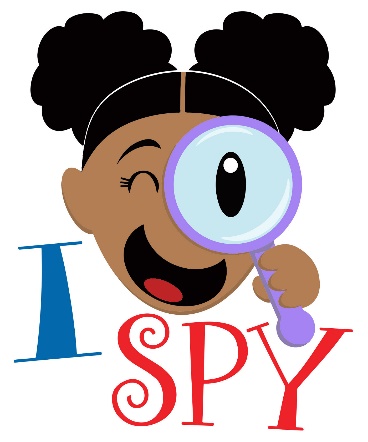 Look. 
Say the letters.
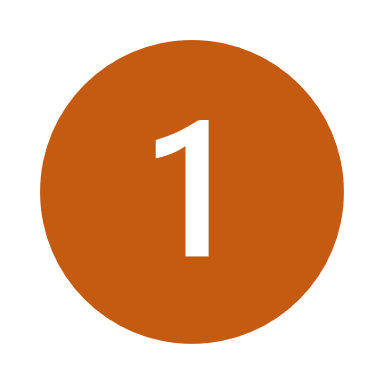 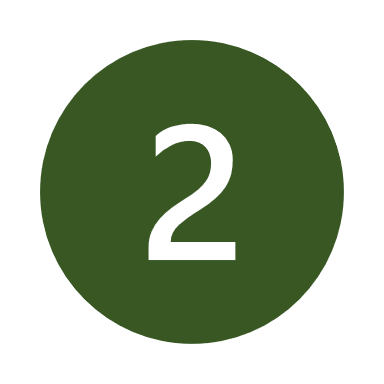 E
A
I
3
CHECK
Click on “1, 2” to show and hide the circle.
LEAD-IN
LET’S LEARN THE SOUNDS




	a		   e		         i
        /a/		 /e/	 	       /i/
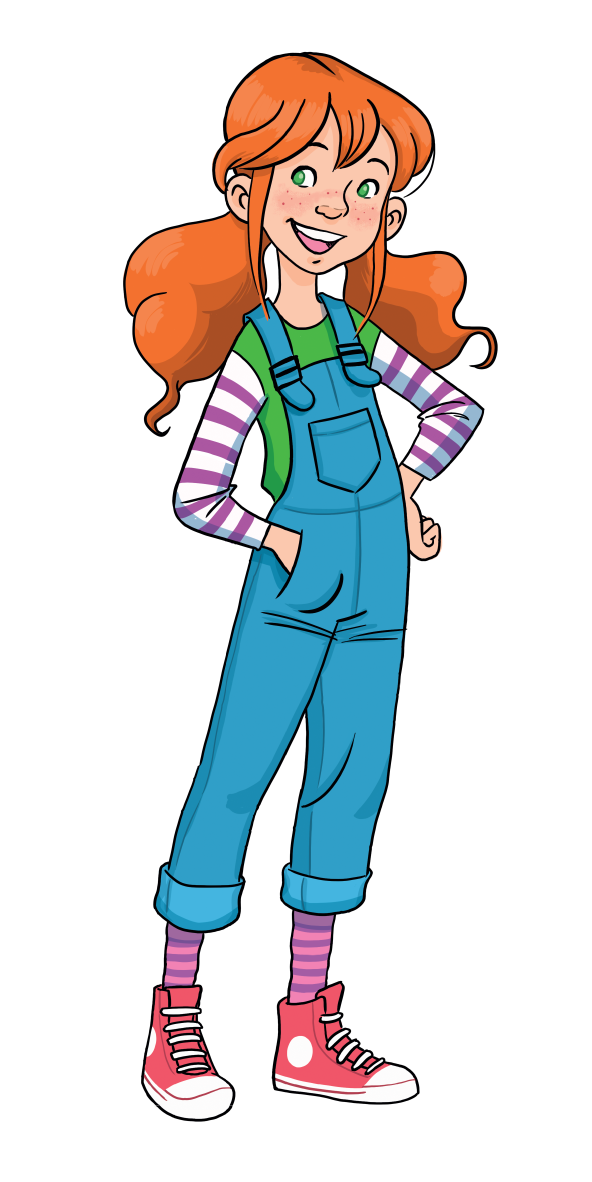 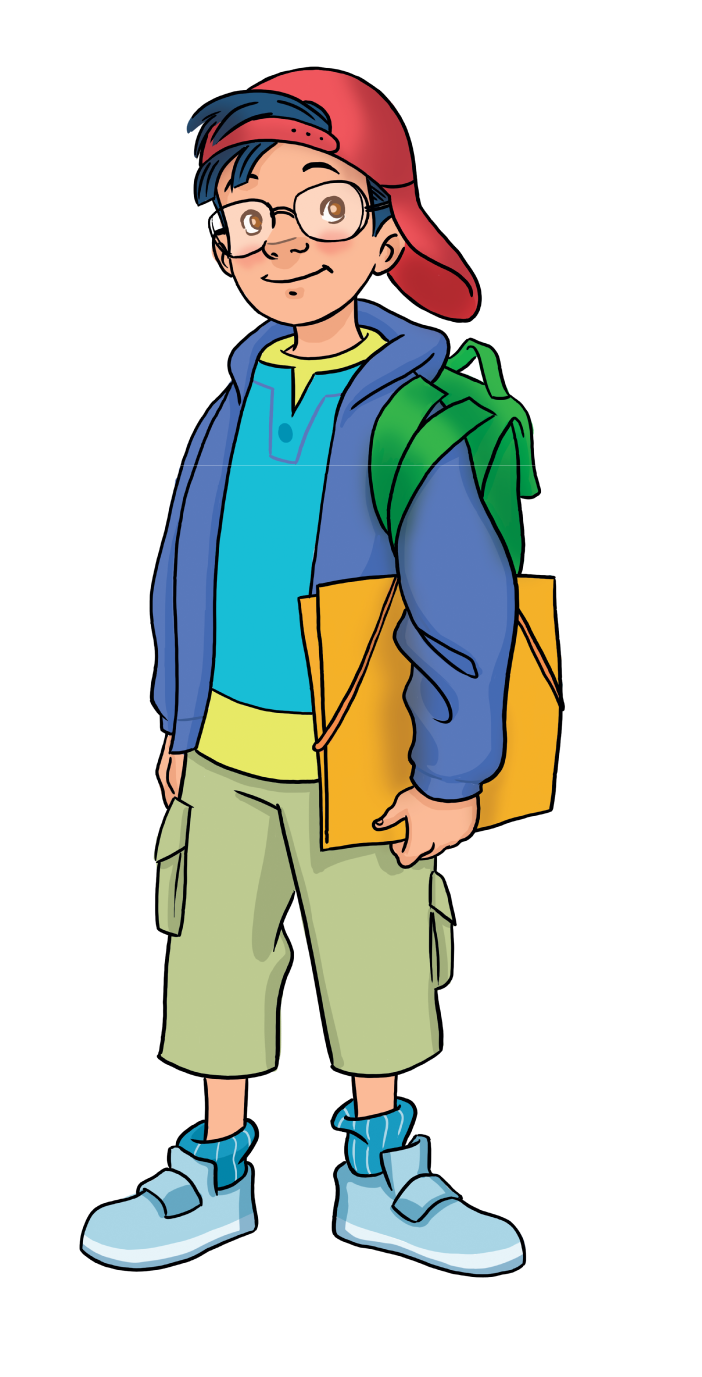 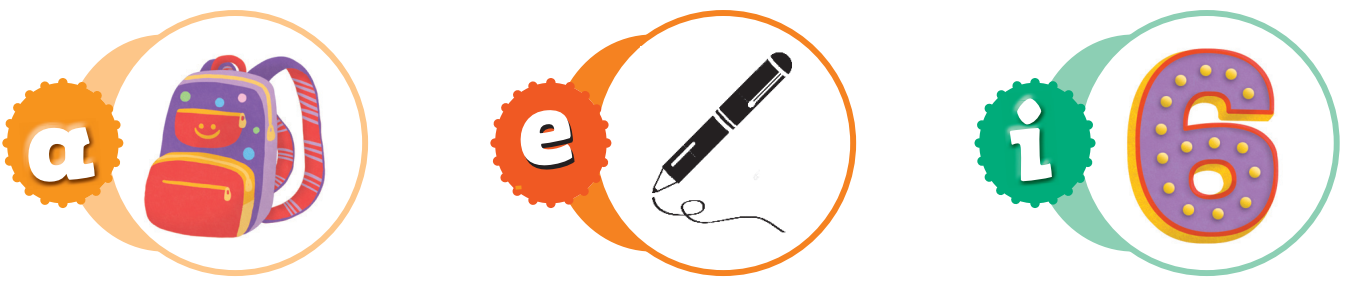 Sound /a/
Say the words.
a
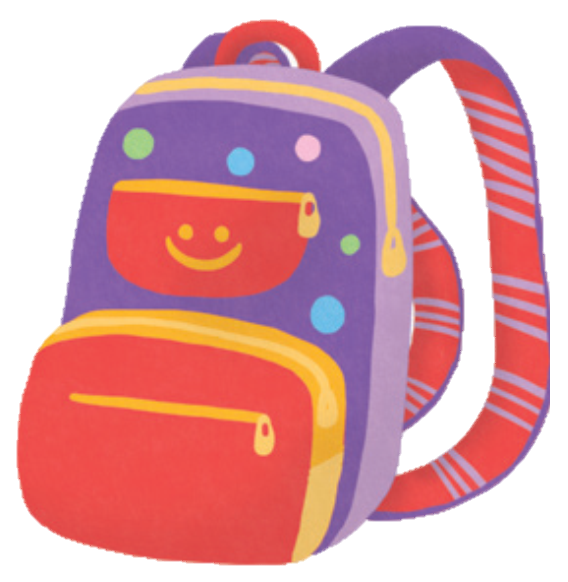 What letter is it?
/a/
What is the sound?
a
b  g
[Speaker Notes: Show the letter, ask “What letter is it?” and have Ss answer “Letter A”
Show the sound, “What is the sound?” and have Ss answer  “Sound /a/”
Show the sound in red, say aloud and have Ss repeat the sounds 3 time after each “Click”
Show the word, say aloud and have Ss repeat
Show the picture and have Ss say “a, a, bag”
Have Ss say aloud one more time in rhythm “Letter a, Sound /eɪ/, a… a… a… bag”]
Sound /e/
Say the words.
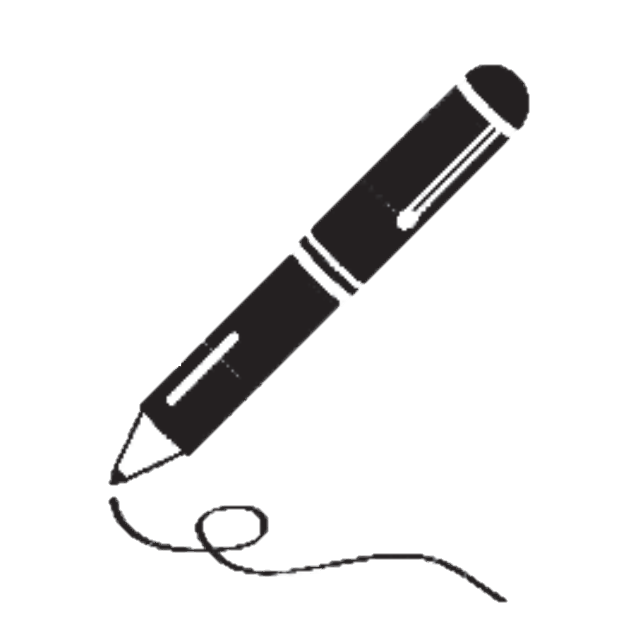 e
What letter is it?
/e/
What is the sound?
e
p  n
[Speaker Notes: Show the letter, ask “What letter is it?” and have Ss answer “Letter E”
Show the sound, “What is the sound?” and have Ss answer  “Sound e/”
Show the sound in red, say aloud and have Ss repeat the sounds 3 time after each “Click”
Show the word, say aloud and have Ss repeat
Show the picture and have Ss say “e, e, pen”
Have Ss say aloud one more time in rhythm “Letter a, Sound /e/, e… e… e… pen”]
Sound /e/
Say the words.
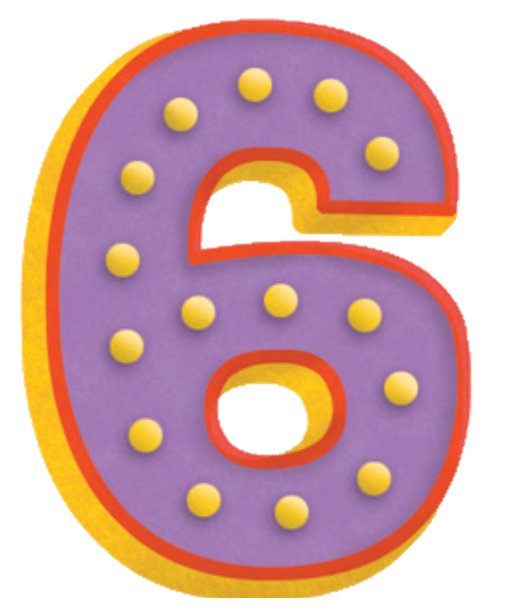 i
What letter is it?
/i/
What is the sound?
s x
i
[Speaker Notes: Show the letter, ask “What letter is it?” and have Ss answer “Letter I”
Show the sound, “What is the sound?” and have Ss answer  “Sound /i/”
Show the sound in red, say aloud and have Ss repeat the sounds 3 time after each “Click”
Show the word, say aloud and have Ss repeat
Show the picture and have Ss say “i, i, six”
Have Ss say aloud one more time in rhythm “Letter a, Sound /i/, i… i… i… six”]
Sounds /a/, /e/ & /i/
i
a
e
/i/
/a/
/e/
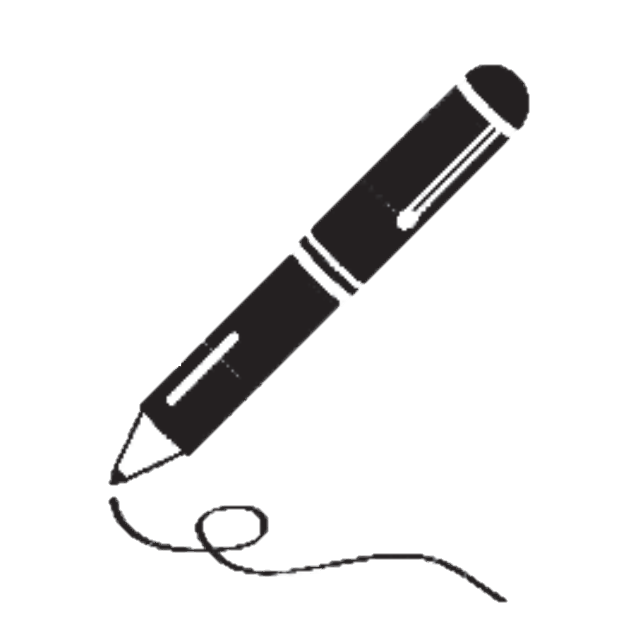 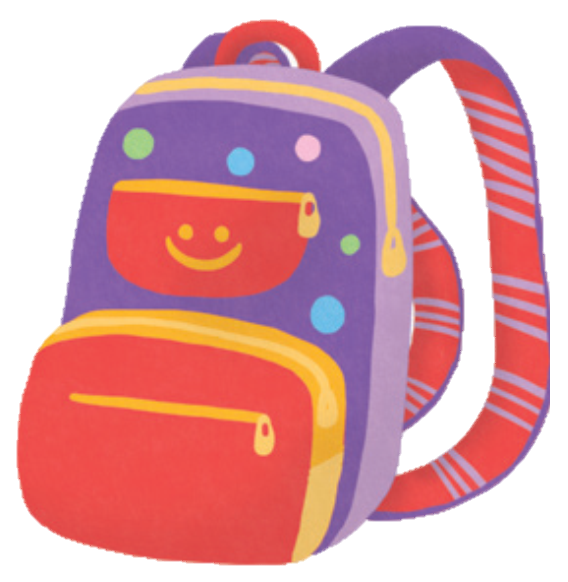 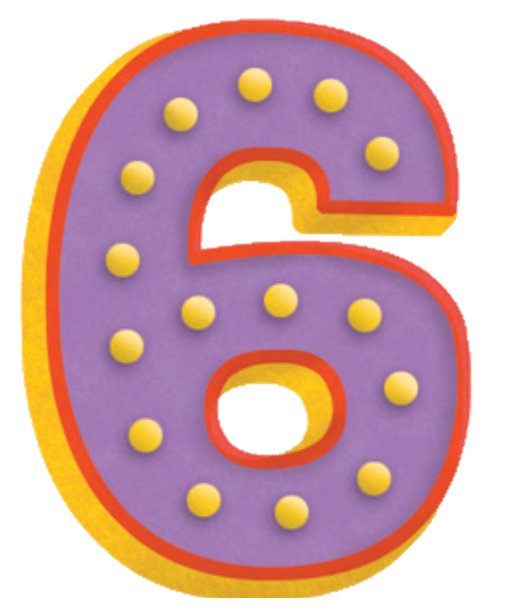 six
bag
pen
THE LAST PIECE
RULES
There is 1 missing piece in each puzzle 
Choose the correct letter “a” or “e” or “i” to complete the word
All students say aloud the sound of the letter and the word
1 correct answer = 1 point
Note:
     - Click Next to start the activity
     - Click on the question mark “?” to show the letters
     - Click on the correct letter to complete the word
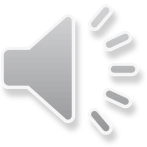 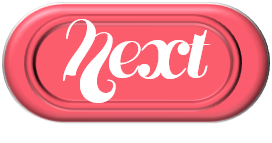 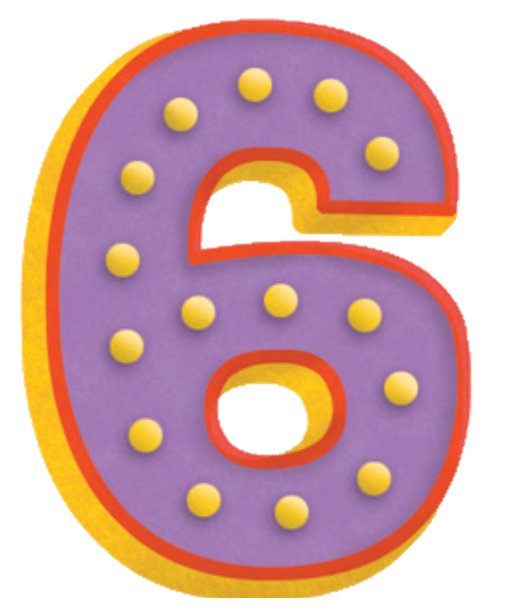 i
e
a
s
?
i
x
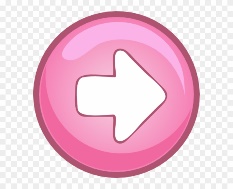 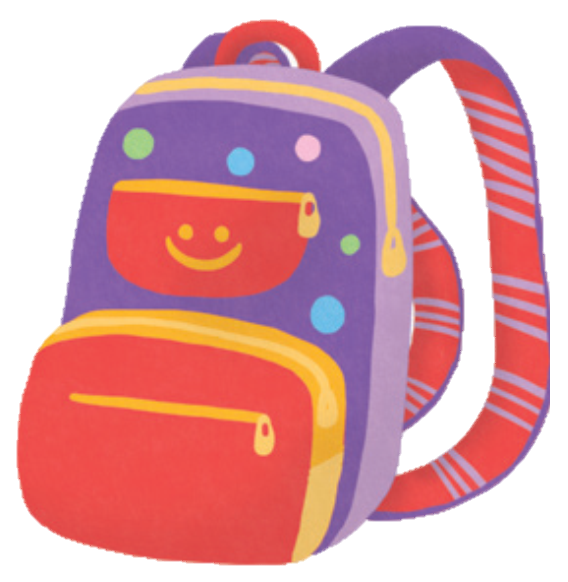 i
e
a
b
?
a
g
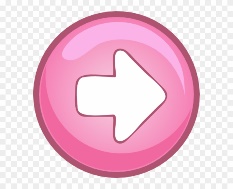 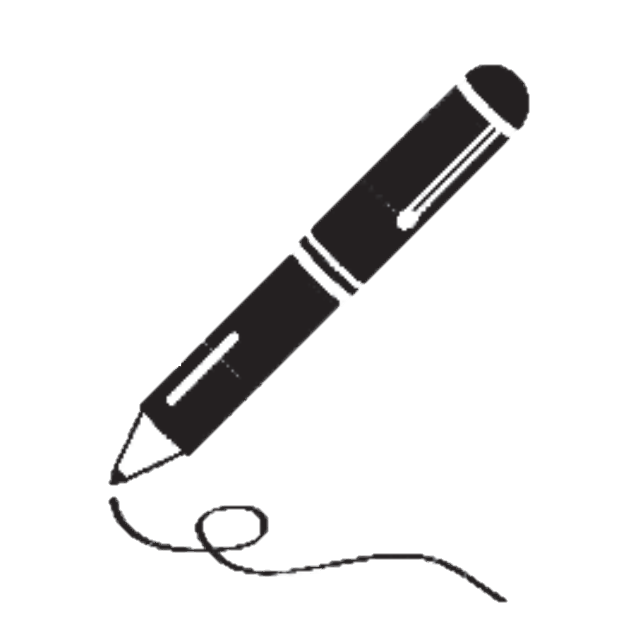 i
e
a
p
?
e
n
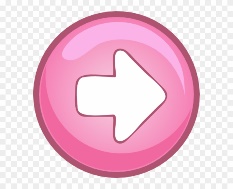 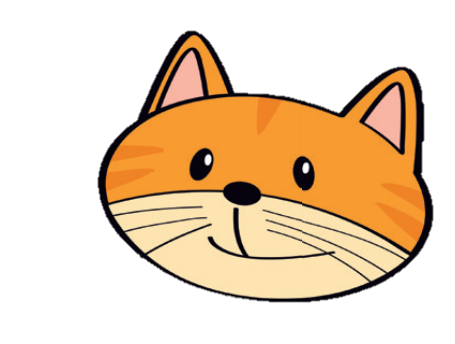 i
e
a
c
?
a
t
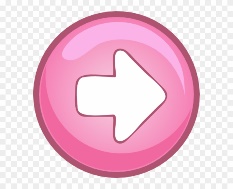 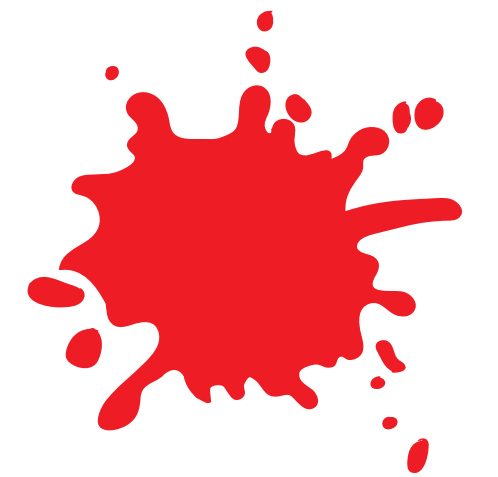 i
e
a
r
?
e
d
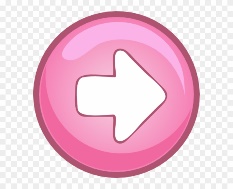 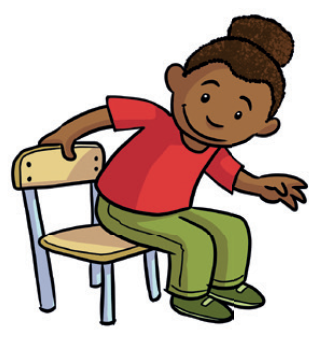 i
e
a
s
?
i
t
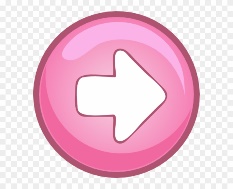 Pupil’s Book (p.36)
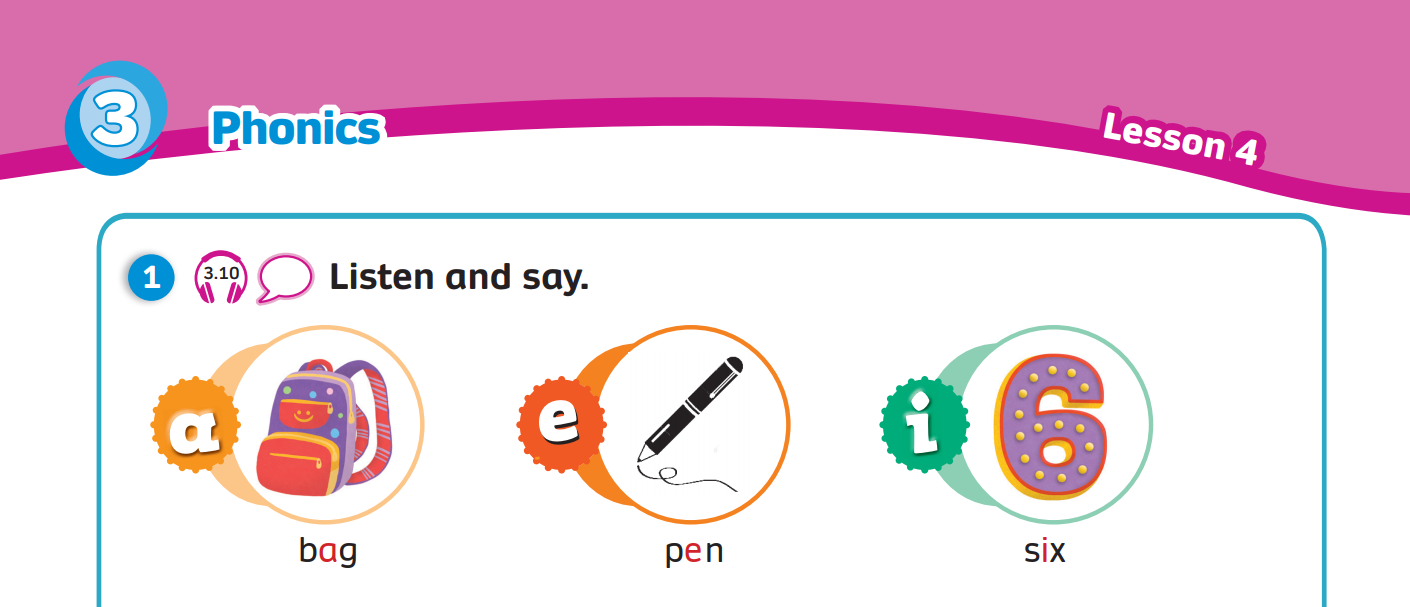 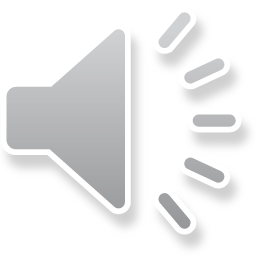 Pupil’s Book (p.36)
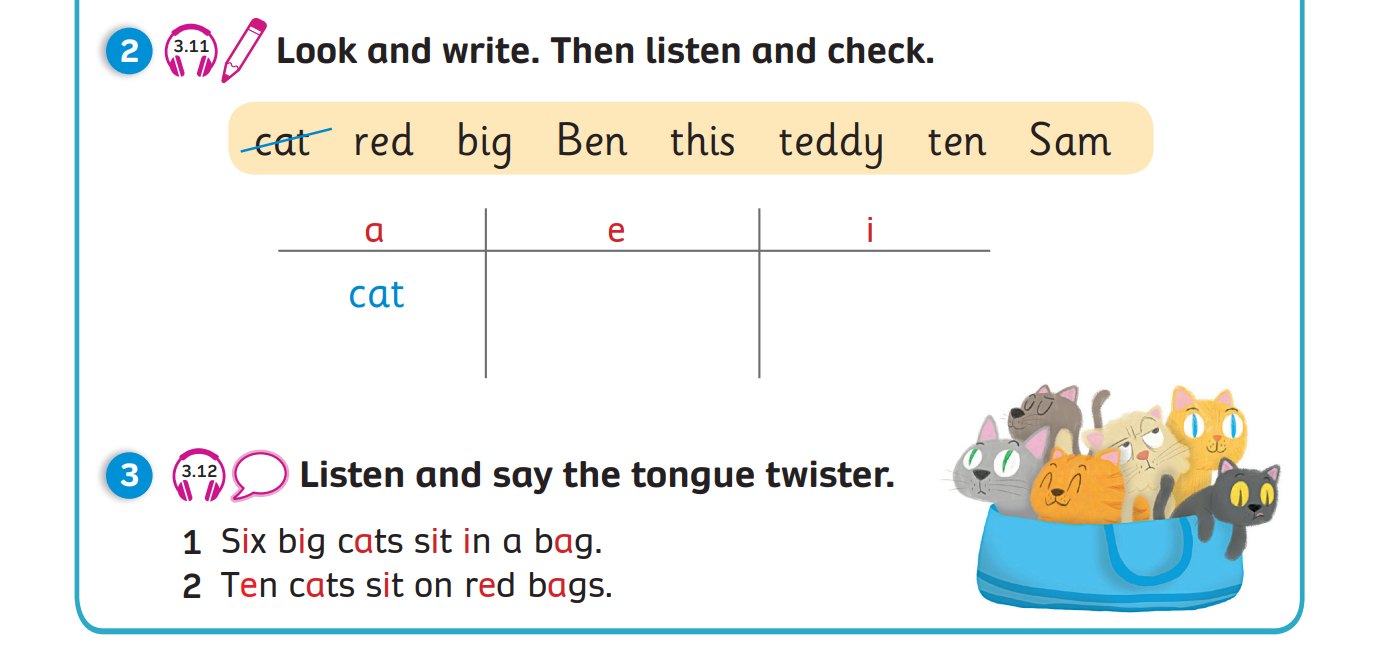 Answers
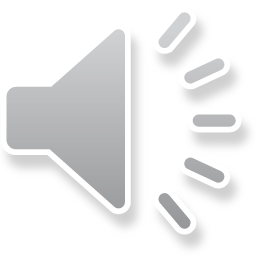 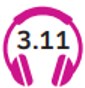 red
Ben
big
Sam
this
ten
teddy
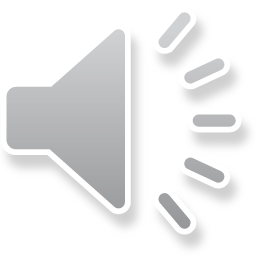 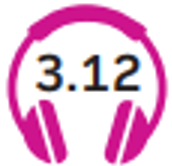 Click on the icons 3.11 & 3.12 to play the audios
Click on “Answers” to show the answers
Pupil’s Book (p.36)
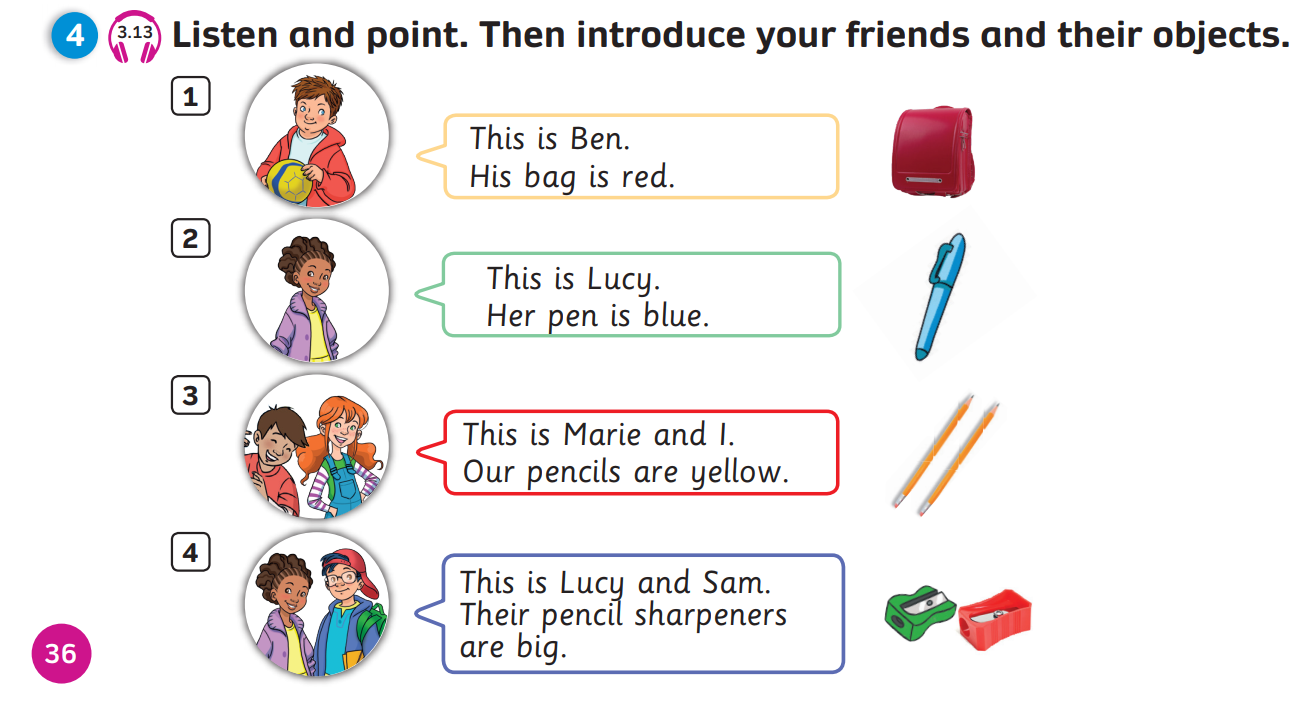 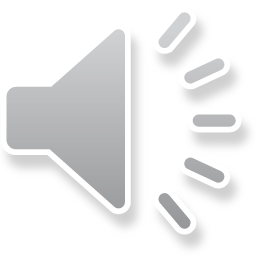 Activity Book (p.32)
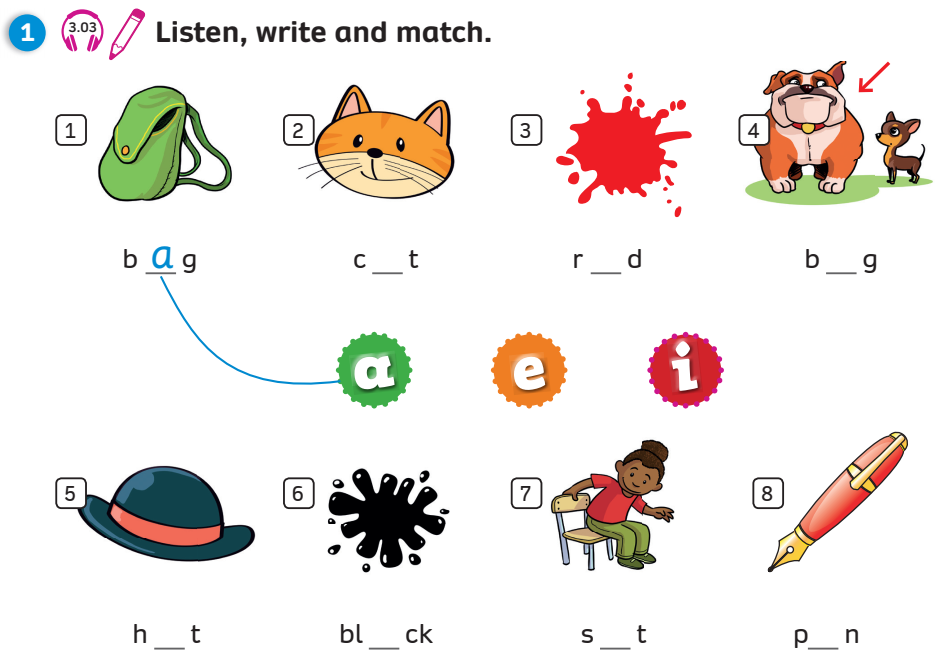 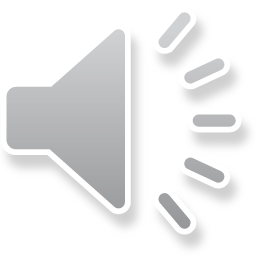 Write
Match
e
a
i
i
a
a
e
Click on “Write, Match” to show the answers
Activity Book (p.32)
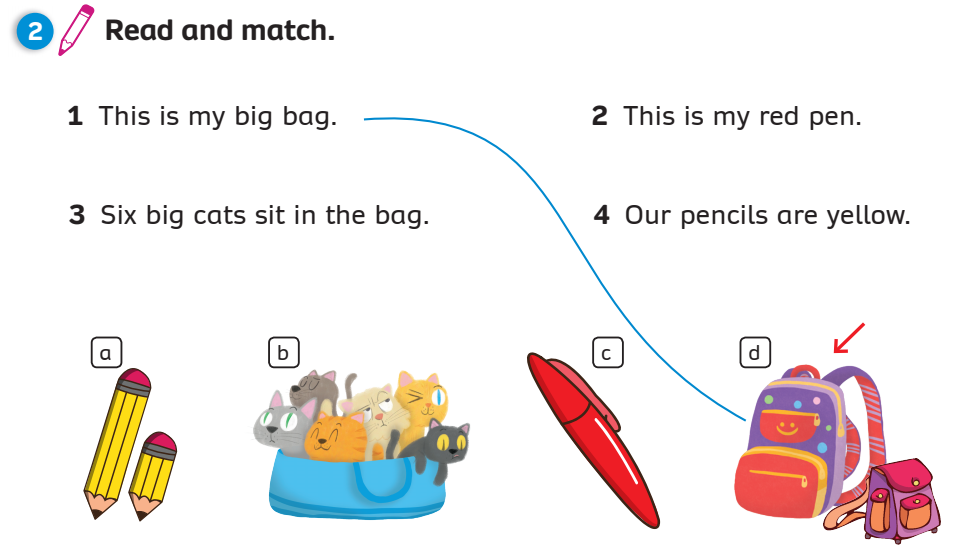 Match
Click on “Match” to show the answers
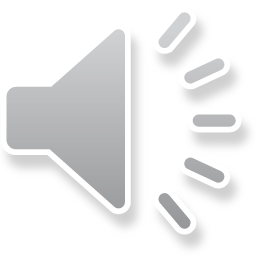 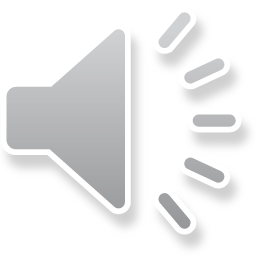 FURTHER PRACTICE
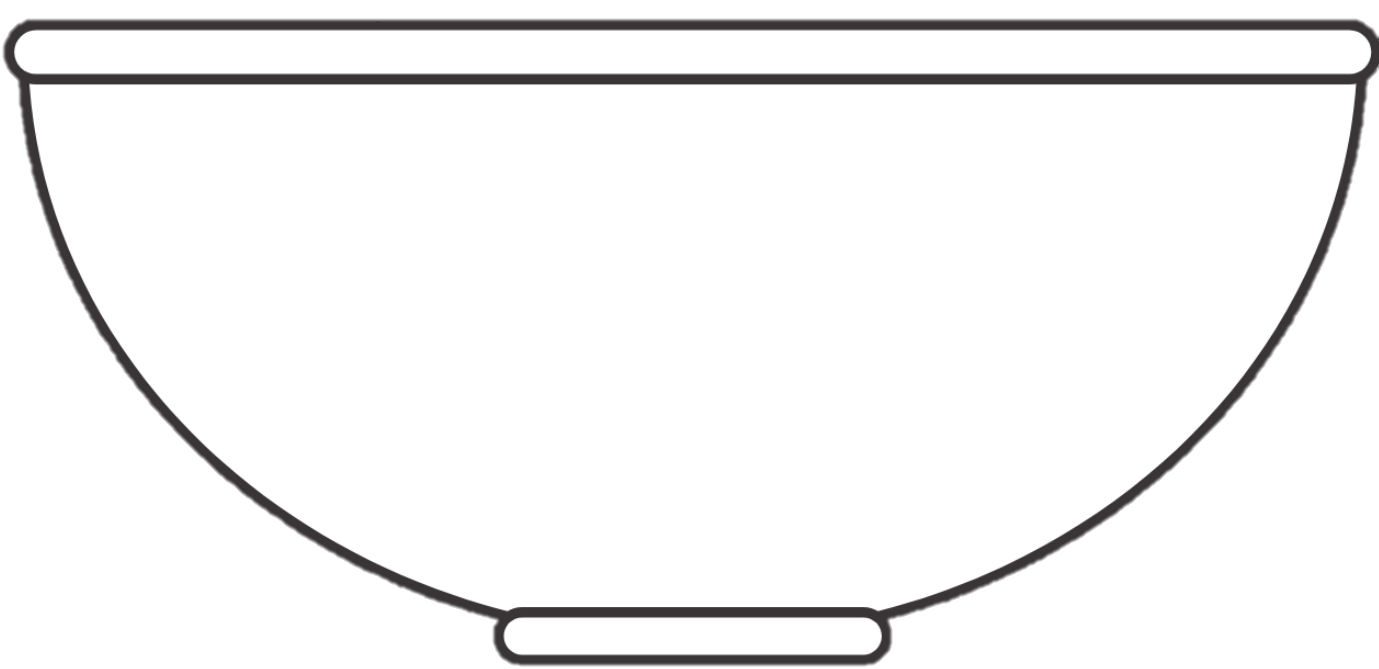 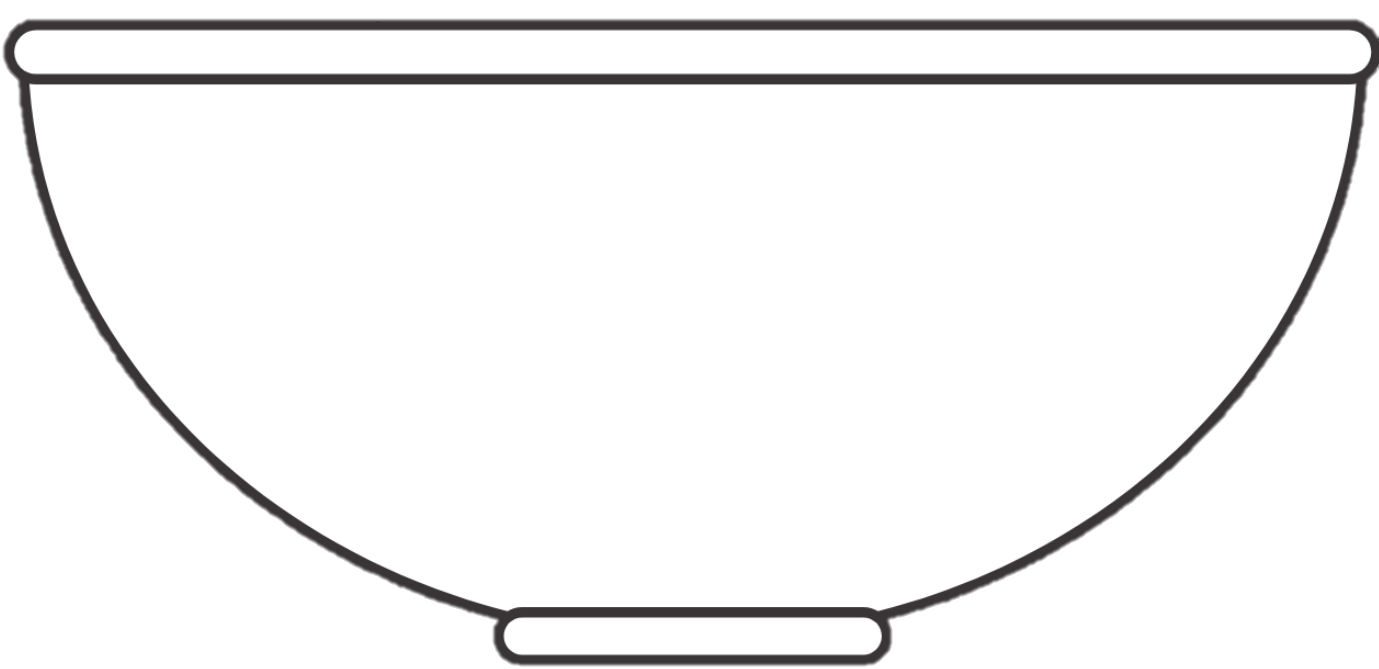 SORTING SOUNDS
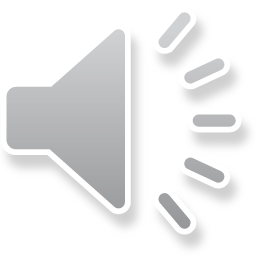 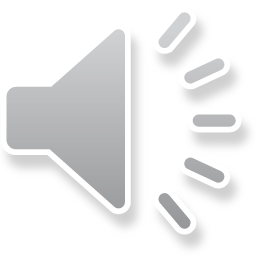 rat
pin
can
zip
jet
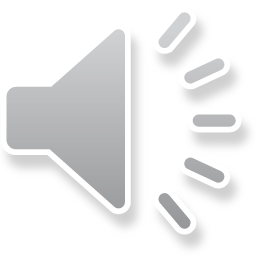 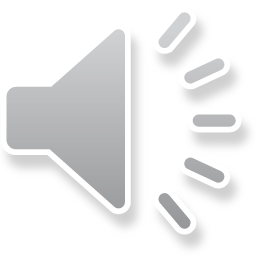 Say aloud the words in the bowl.
Sort the sounds in the correct clouds below.
1 correct answer = 1 point.
hot
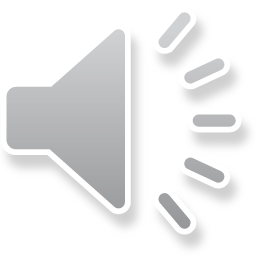 hen
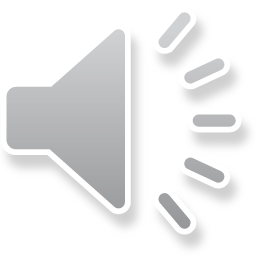 van
ten
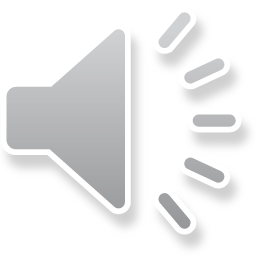 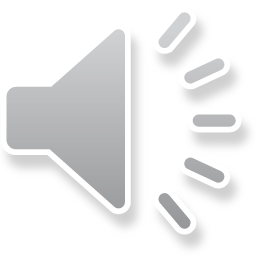 wig
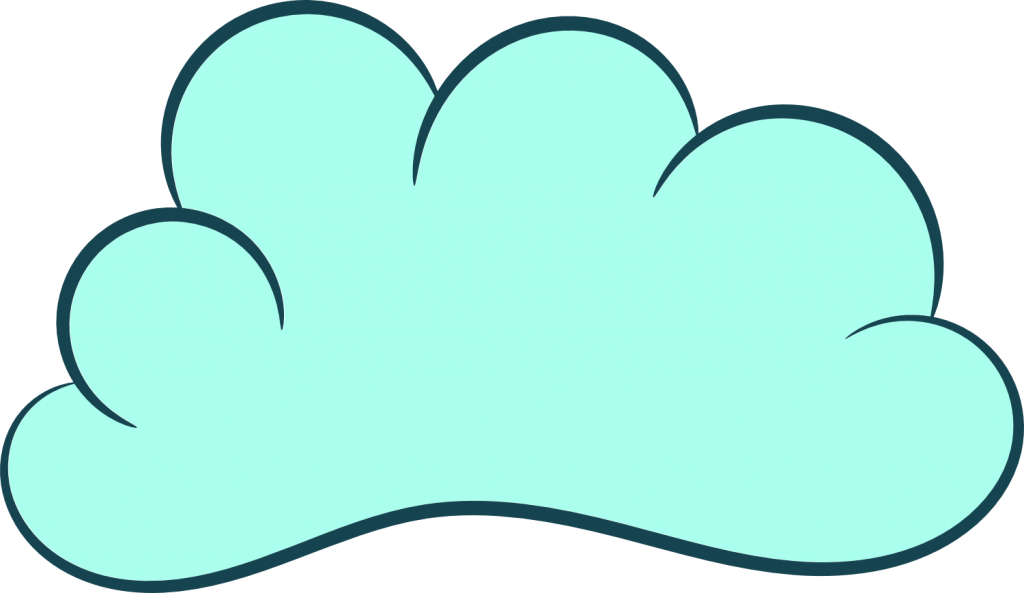 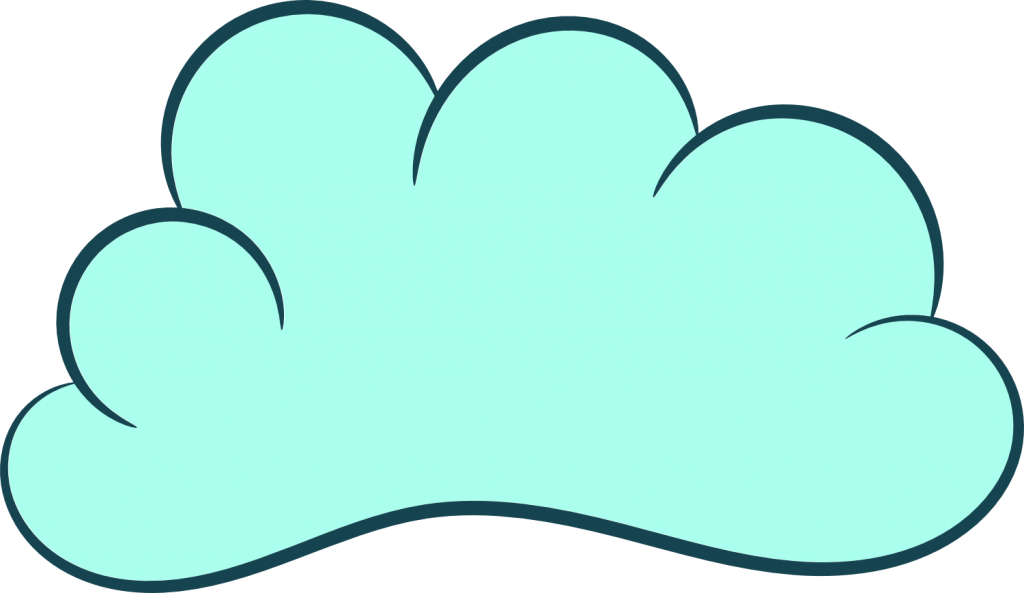 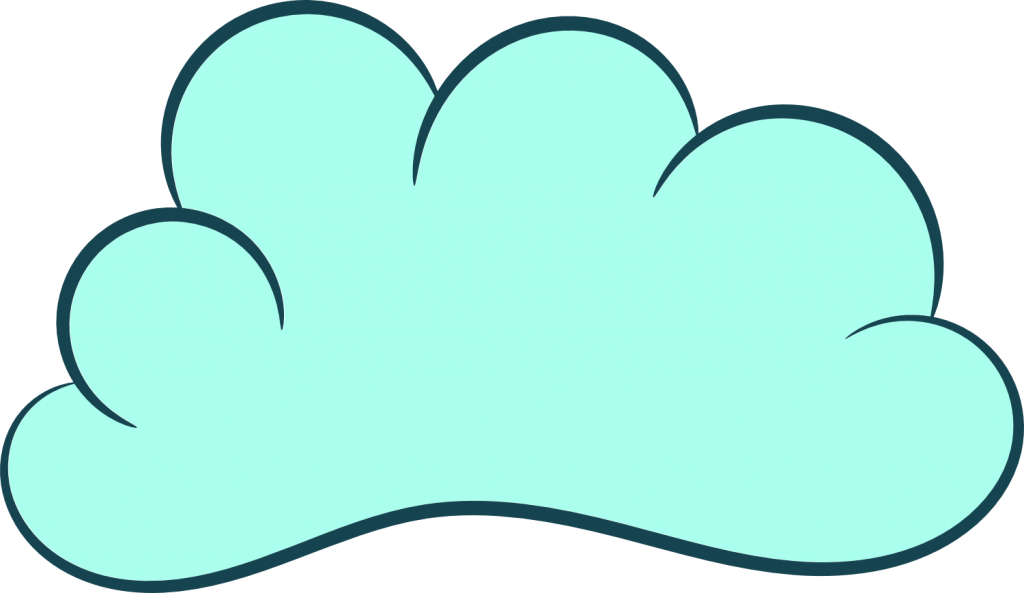 a /a/
e /e/
i /i/
Click on the words to sort them
[Speaker Notes: Show the words in the bowl
Have Ss listen and say aloud the words
Invite 1 student to choose and sort a word, then say it
1 correct answer = 1 point]
WRAP-UP
a
e
i
/a/
/e/
/i/
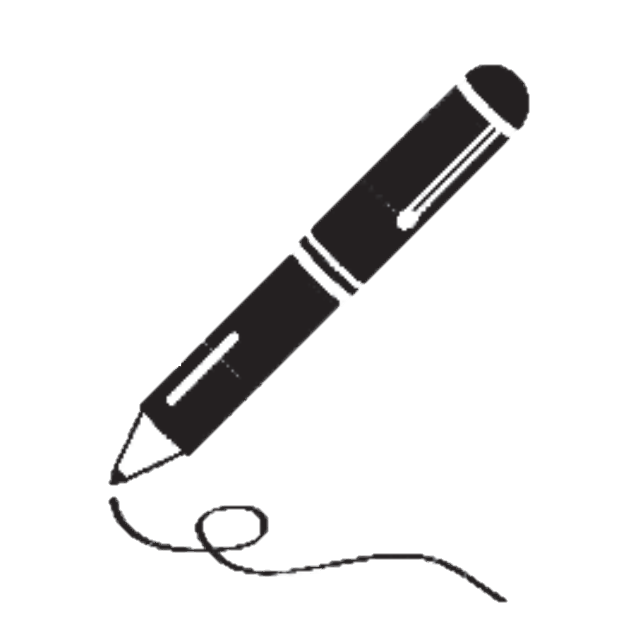 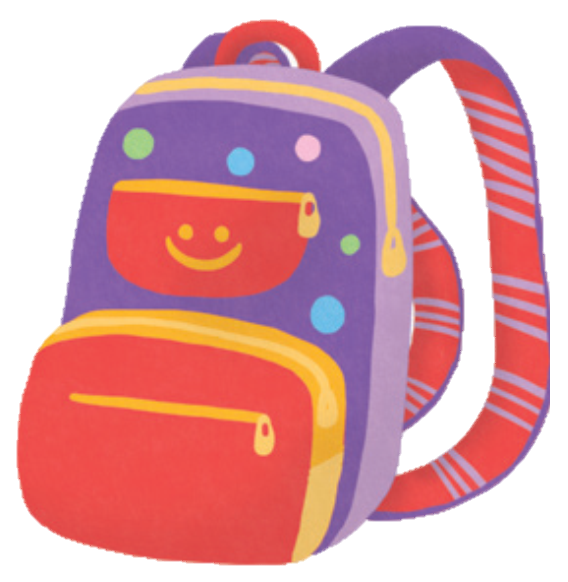 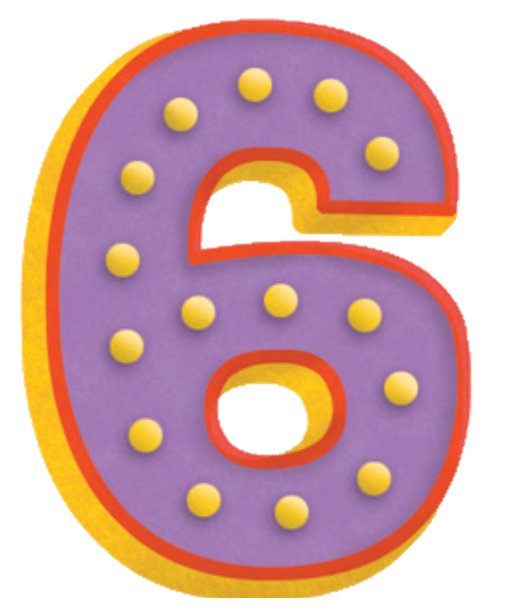 bag
pen
six